Introductions
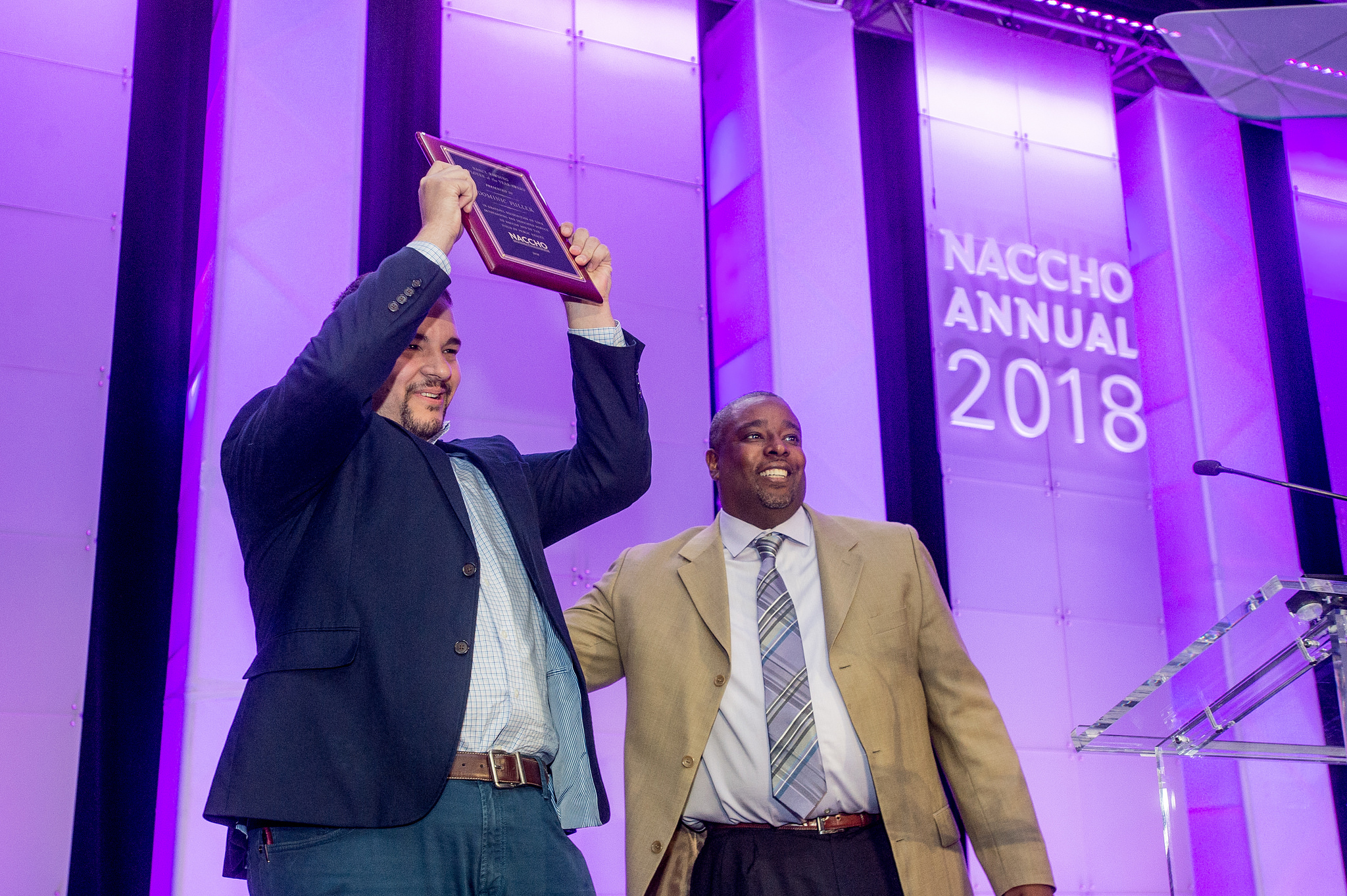 Dennis Small
Chief Technology Officer at NACCHO

Responsible for NACCHO's IT infrastructure, websites, member database
This CoP was inspired by a site visit made to Orange County Florida
Local Health IT CoP
Agenda

Introductions: What is impacting your local health department?
Goals of the CoP 
Priority 1: Discuss the LHIT Virtual Conference 
Priority 2: Discuss potential speakers related to topics 
Priority 3: Discuss tool suggestions 
Priority 4: Volunteer opportunities, NACCHO Annual, and follow up
Introductions
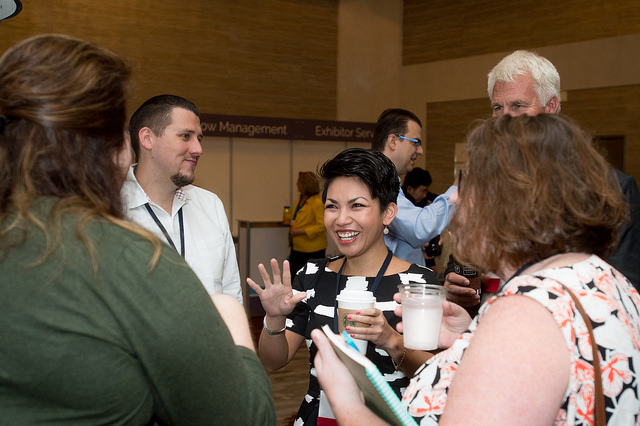 We want to hear from you! 
Introduce yourself: Title and organization
What interested you in this Community of Practice?
What are some IT issues that are impacting your community right now?
Goals of the Local Health IT CoP
Goals

To bring together local health IT departments from across the country to share tips and best practices
To discuss topics such as cybersecurity, interoperability, telehealth, hyperconvergence, and more
LHIT Virtual Conference
Vision

NACCHO Local Health IT 2019 will be an online space for IT staff to meet virtually and share replicable best practices with an emphasis on websites, social media, and other digital media.
LHIT Virtual Conference
AUDIENCE
LHIT Virtual Conference
Goals
LHIT Virtual Conference
Topics/Speakers – IT Staff
General Session: Interoperability
Security and Data Privacy
Hyperconvergence
Malware and Phishing Attacks
Telehealth
General Session: Health Data During Emergencies
LHIT Virtual Conference
Topics/Speakers – Digital Staff
General Session: Interoperability
Website Redesign
Accessibility
Web Tools
Social Media
General Session: Health Data During Emergencies
Tools
Are there tools that would be helpful to create or share?
Are there existing tools that would be helpful to share with the group now?
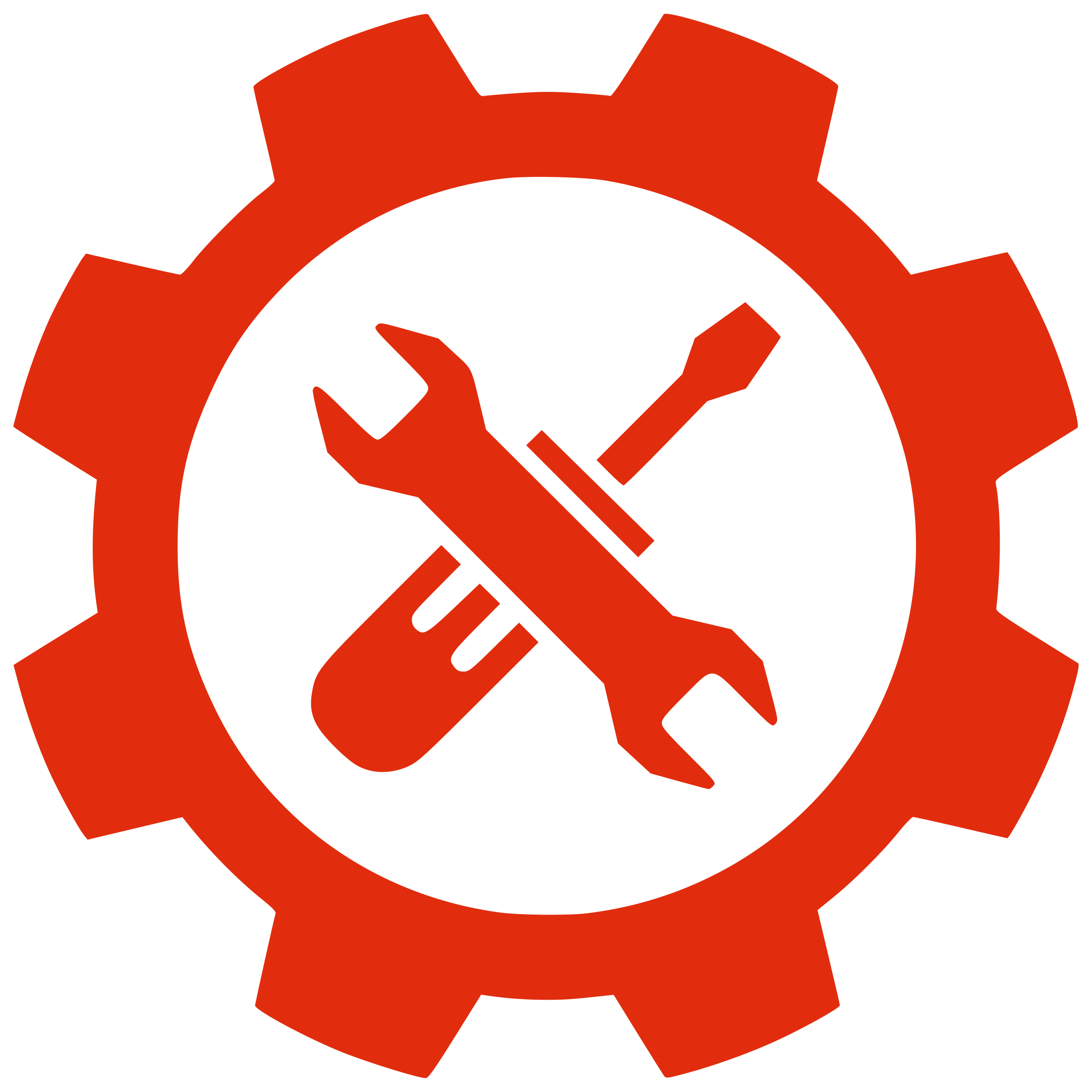 Volunteer and Speaking Opportunities
If you are interested in staying involved with the LHIT conference, we will be offering free attendance for volunteering about 4 hours per month. Contact amcpherson@naccho.org. 
If you are attending NACCHO Annual, we will be hosting a lightning round presentation.
Next Meeting
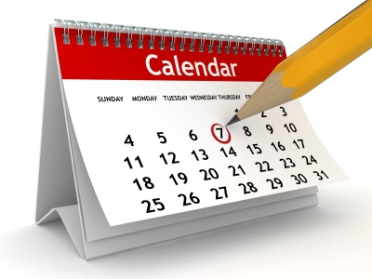 April 25, 2019 at 1pm ET
Same contact information
Bring a friend
Virtual Communities
We have an online community space at http://bit.ly/localhealthit
Place where you can ask questions and bring up your projects
Share resources, tools, and events
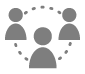 Questions or Comments
Any questions or comments about this CoP?

All additional comments and questions can be sent to amcpherson@naccho.org.